Westmeath & District Recreation Association
SERVING AN AGING POPULATION

					August 22, 2011
Boomer Wave begins to hit 2011 – those born between 1946 to 1964.

Dramatic Demographic Shift requires a new vision:
WHAT	What is needed?
WHY		Why do it?
HOW	How do we achieve healthy 			aging?
CANADIANS OVER 65 IN PARTICULAR CAN EXPECT TO LIVE LONGER
Men over 65:  	another 18.1 years  	to age 83

Women over 65: 	another 21.3 years	to age 86

The gender gap is closing.

You’re already a long-term survivor and the odds are on your side.
Newborn Canadians may live to celebrate nearly 81 birthdays on average, a Statistics Canada report on life expectancy suggests.
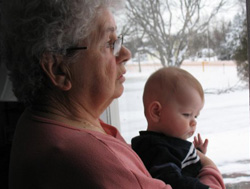 LIFE EXPECTANCY IN CANADA
Born 1926- 28	- 55 Years

Born 1995- 97	- 78.4 Years

Born 2004- 06	- 80.5 Years

Born 2010		- 81 Years
Ward 2: Population 1,267 (22% of Township’s population of 5,800)
Comparing Ward 2 and Township “Retirees”- as percentage of each population
BREAK-OUT SESSION
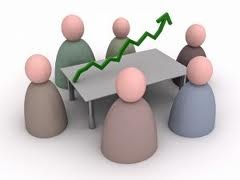 When 83-year-old Marianne Gerling of Toronto was born, the life expectancy in Canada was about 55 years.
"My grandmother at 60 was sitting in a rocking chair teaching me to knit and that was all she did,"  Gerling said.
In contrast, Gerling rode a bicycle when she was 65.  She still keeps active by socializing and doing balance and posture exercises once a week at a seniors club, lifting light weights at home and swimming.
What was your grandparent doing when he/she was your current age?

Women compare with Grandmother.
Men compare with  Grandfather.
What was your parent doing when he/she was your current age?

Women compare with Mother.
Men compare with  Father.
What will your child be doing when he/she is your current age?

Women compare with Daughter.
Men compare with  Son.